Perception
All of the following are examples of top-down processing…
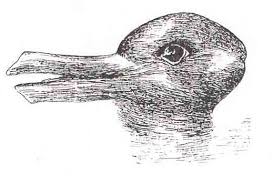 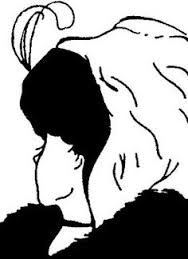 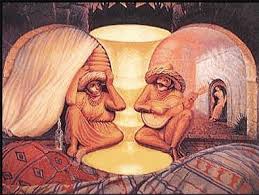 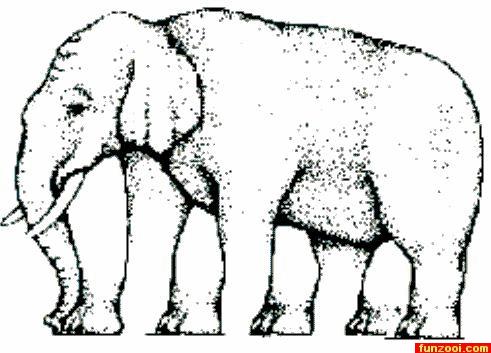 Which horizontal line is longer?
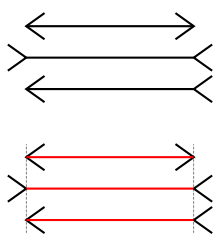 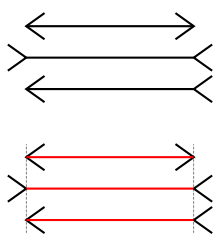 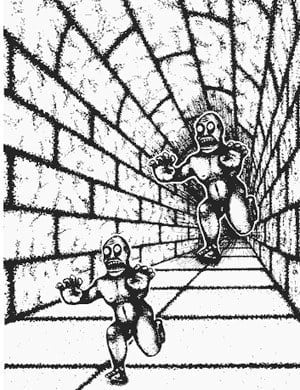 Selective Attention
Try focusing on different perspectives on this image
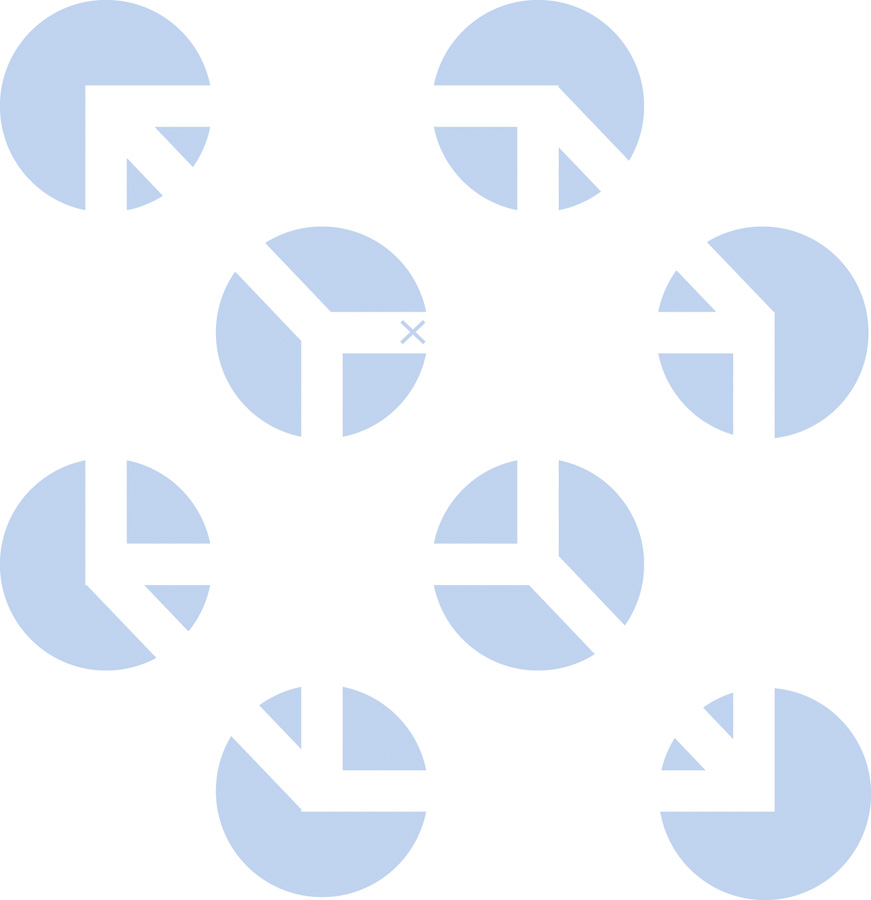 10
[Speaker Notes: OBJECTIVE 1| Describe the interplay between attention and perception.]
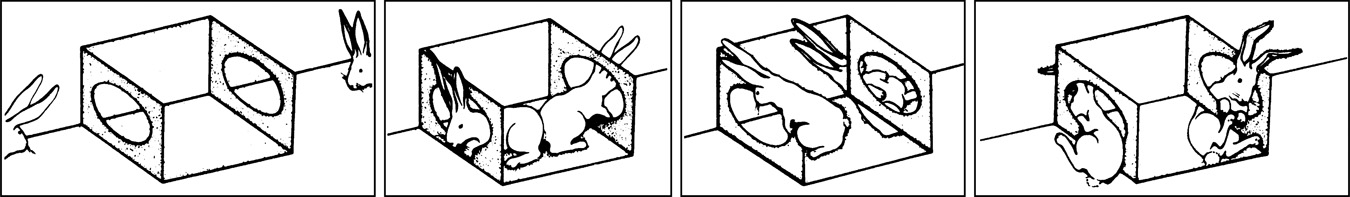 Gestalt Psychology
We have a tendency to perceive something as a gestalt (or whole).
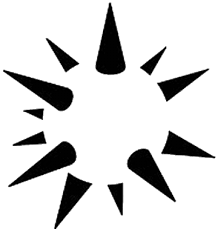 We group things by 4 basic methods
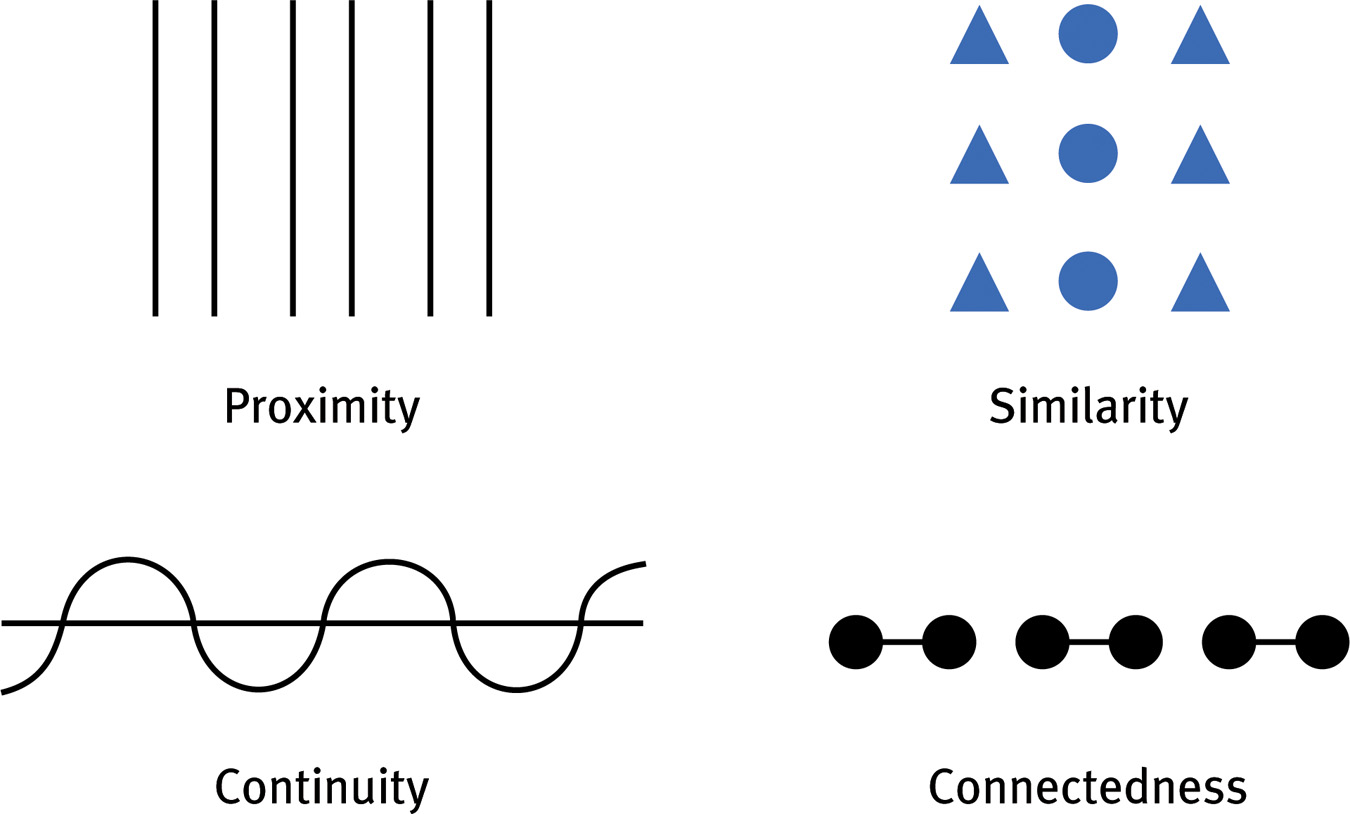 We also have figure-ground organization
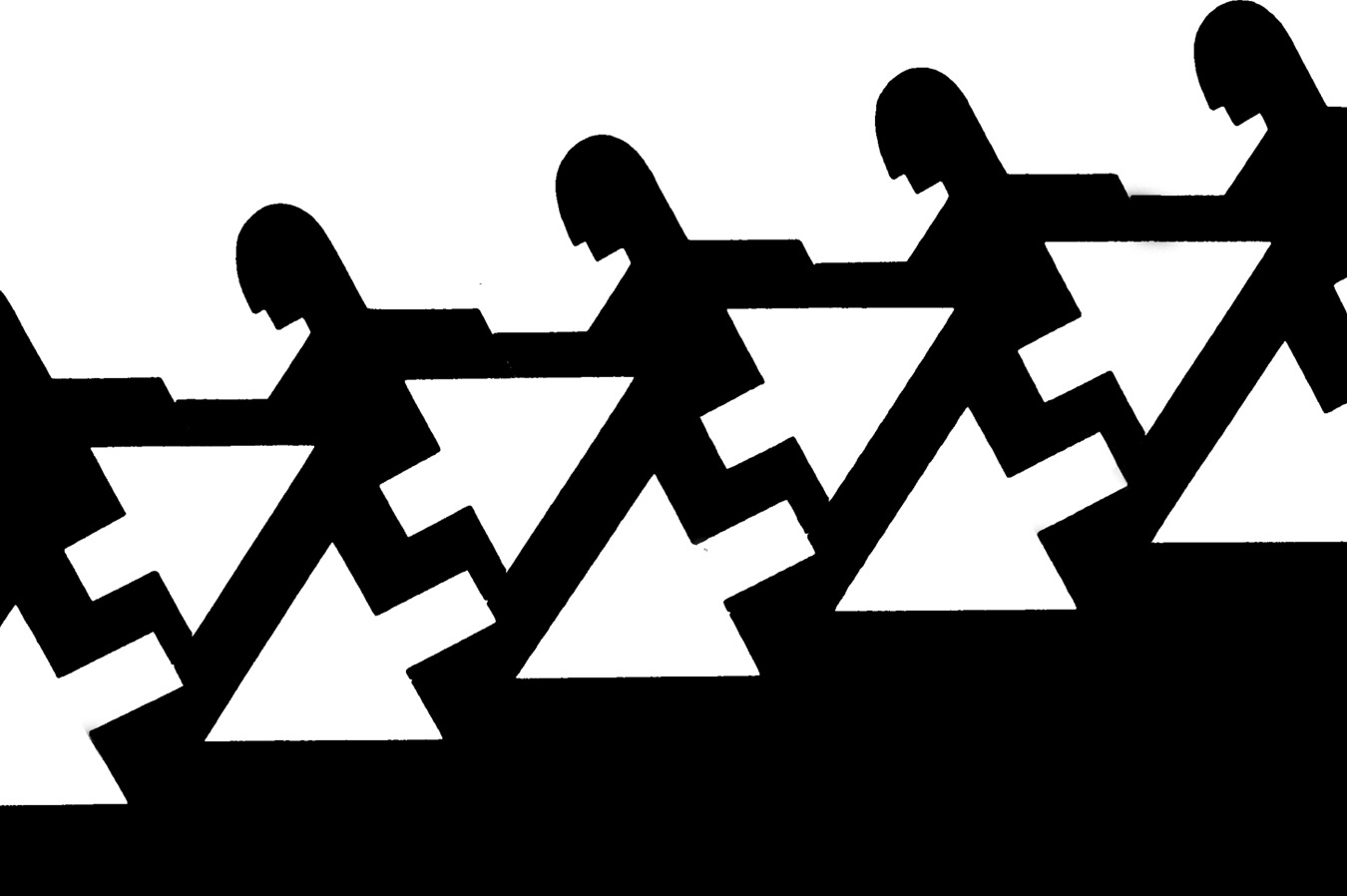